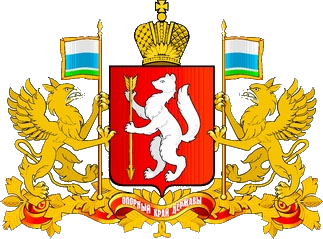 Департамент государственных закупок Свердловской области
Неконкурентная закупка с использованием подсистемы «Малые закупки»
Консультант отдела правовой работы Департамента
Каташевич Ольга Николаевна
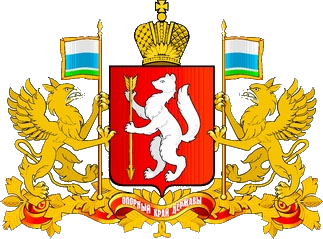 Департамент государственных закупок Свердловской области
Федеральный закон от 18.07.2011 № 223-ФЗ «О закупках товаров, работ, услуг отдельными видами юридических лиц» (статья 3)
понятие «неконкурентная закупка» отсутствует
определено, что неконкурентной закупкой является закупка, условия осуществления которой не соответствуют условиям проведения конкурентной закупки
способы неконкурентной закупки, в том числе закупка у единственного поставщика (исполнителя, подрядчика), устанавливаются положением о закупке
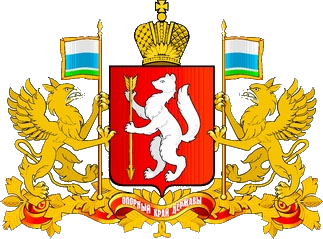 Департамент государственных закупок Свердловской области
Типовое положение о закупках товаров, работ, услуг отдельными видами юридических лиц
(утверждено приказом Департамента государственных закупок Свердловской области от 27.12.2019 № 198-ОД)
определяет:
условия и порядок проведения неконкурентной закупки с использованием подсистемы «Малые закупки»
порядок размещения сведений о закупке при проведении неконкурентной закупки с использованием подсистемы «Малые закупки»
порядок рассмотрения предложений участников закупки с использованием подсистемы «Малые закупки»
заключение и исполнение договора, заключенного по результатам проведения неконкурентной закупки с использованием подсистемы «Малые закупки»
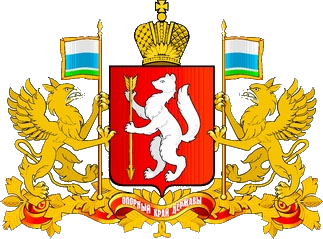 Департамент государственных закупок Свердловской области
Неконкурентная закупка с использованием подсистемы «Малые закупки»
(НМЦД не превышает сто тысяч рублей)
Заказчик размещает в подсистеме «Малые закупки» следующие сведения:
предмет договора
объект закупки: количество поставляемого товара, объем выполняемой работы, оказываемой услуги (за исключением случая, когда количество или объем невозможно определить) 
требование о предоставлении участником закупки характеристик предлагаемого товара, соответствующего показателям, установленным заказчиком в объекте закупки (при необходимости), товарного знака (при наличии у товара товарного знака)
сведения о НМЦД / формула цены и максимальное значение цены договора / начальная сумма цен единиц ТРУ и максимальное значение цены договора
условия исполнения договора (место поставки товара, выполнения работы, оказания услуги 
даты начала и окончания подачи предложений на участие в закупке
требования к участникам закупки, в случае их установления 
иные сведения, необходимые для заключения договора
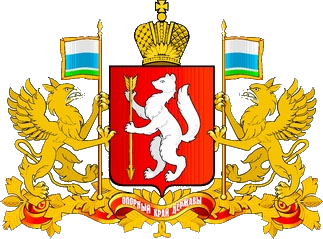 Департамент государственных закупок Свердловской области
Подать заявку на участие в закупке с использованием подсистемы «Малые закупки» может любой участник, зарегистрированный для работы в модуле. 
Регистрация и подача заявки осуществляется в соответствии с регламентом и руководством пользователя подсистемы «Малые закупки» Свердловской области
Участником закупки является любое юридическое лицо или несколько юридических лиц, выступающих на стороне одного участника закупки, независимо от организационно-правовой формы, формы собственности, места нахождения и места происхождения капитала либо любое физическое лицо или несколько физических лиц, выступающих на стороне одного участника закупки, в том числе индивидуальный предприниматель или несколько индивидуальных предпринимателей, выступающих на стороне одного участника закупки (статья 3 Федерального закона № 223-ФЗ).
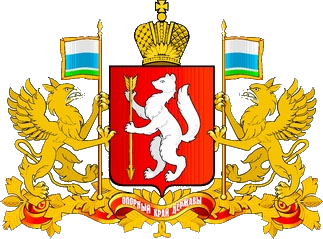 Департамент государственных закупок Свердловской области
Рассмотрение заявок, подведение итогов и формирование протокола по итогам закупки осуществляется заказчиком и(или) комиссией по осуществлению неконкурентной закупки в соответствии с регламентом подсистемы «Малые закупки»
ОСНОВАНИЯМИ ДЛЯ ОТКЛОНЕНИЯ ЗАЯВКИ ЯВЛЯЮТСЯ:
непредставление информации и(или) документов, предусмотренных в сведениях о закупке
 несоответствие информации и(или) документов установленным требованиям либо наличие в них недостоверных сведений
предоставление недостоверных сведений в отношении своего соответствия предусмотренным требованиям
несоответствие участника закупки требованиям (при их установлении заказчиком)
наличие в заявке участника закупки предложения о цене договора, превышающей начальную (максимальную) цену договора, начальную (максимальную) цену единицы, либо если срок выполнения работ (оказания услуг, поставки товара) превышает срок, установленный о сведениях о закупке
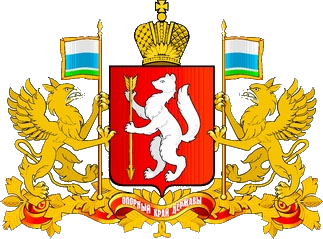 Департамент государственных закупок Свердловской области
Типовым положением предусмотрена возможность отмены «малой закупки» до момента заключения договора
Договор по результатам «малой закупки» заключается в электронной форме с использованием программно-аппаратных средств подсистемы путем его подписания электронной подписью лица, имеющего право действовать от имени соответственно участника закупки, заказчика на условиях в соответствии с потребностями заказчика, проектом договора и заявкой участника закупки, с которым заключается договор
Заказчик вправе заключить договор по результатам «малой закупки» путем его подписания в письменной форме
Договор заключается в срок не позднее чем через двадцать дней с даты размещения в подсистеме протокола с итогами рассмотрения заявок.
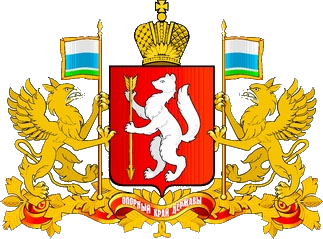 Департамент государственных закупок Свердловской области
Изменение существенных условий договора, заключенного по результатам неконкурентной закупки с использованием подсистемы «Малые закупки», и при его исполнении не допускается, за исключением их изменения по соглашению сторон в случаях, предусмотренных пунктами 48, 49 Типового положения.
ИСПОЛНЕНИЕ ДОГОВОРА ПО РЕЗУЛЬТАТАМ «МАЛОЙ ЗАКУПКИ»
приемка товара (выполненных работ, оказанных услуг) по договору (его отдельных этапов) осуществляется в порядке и сроки, установленные в договоре, и оформляется документом о приемке 
электронная приемка товара (работ, услуг) не предусмотрена
по решению заказчика для приемки товара (выполненных работ, оказанных услуг) по договору (его отдельных этапов) может создаваться приемочная комиссия 
заказчик, приемочная комиссия отказывают в приемке товара (выполненных работ, оказанных услуг) в случае их несоответствия условиям договора, за исключением несущественного отклонения от требований договора, которые были устранены поставщиком (подрядчиком, исполнителем) в указанный заказчиком срок
после подписания документа о приемке заказчик оплачивает товары, работы, услуги в порядке, предусмотренном договором, в течение семи рабочих дней с даты приемки поставленного товара, выполненной работы (ее результатов), оказанной услуги, за исключением случаев, если иной срок оплаты установлен законодательством РФ или положением о закупке
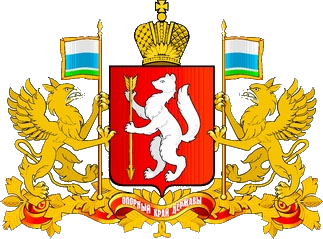 Департамент государственных закупок Свердловской области
СПАСИБО ЗА ВНИМАНИЕ